Мастер-класс «Воздушная фантазия»
ФОРМИРОВАНИЕ ТВОРЧЕСКОЙ ЛИЧНОСТИ – ОДНО ИЗ ВАЖНЕЙШИХ ЗАДАЧ ПЕДАГОГИЧЕСКОЙ ТЕОРИИ И ПРАКТИКИ НА СОВРЕМЕННОМ ЭТАПЕ. ПООЩРЕНИЕ ТВОРЧЕСКИХ ПРОЯВЛЕНИЙ ОСОБЕННО ВАЖНО В ДОШКОЛЬНОМ ВОЗРАСТЕ.
«Это правда! Ну чего же тут скрывать!
Дети любят, очень любят рисовать!
На бумаге, на асфальте, на стене,
И в трамвае на окне».
                                          Э.Успенский.
Цель: Содействовать повышению мастерства педагогов через реализацию активных форм работы. Способствовать формированию качеств личности педагога в процессе освоения нетрадиционной техники рисования – монотопии.
Задачи: Познакомить педагогов с нетрадиционной техникой рисования — монотипией, ее особенностями и выразительными возможностями.
Способствовать творческой самореализации педагогов.
Создать психологически-комфортную обстановку.
Монотопия-        уникальная нетиражная техника. Но, главное, это художественное произведение, выполненное за один прием!
Материалы и инструменты
Плоский поднос или лист картона
Пена для бритья
Краски или жидкая гуашь
Тонкая кисточка
Листы бумаги
Линейка
Салфетки
Шаг 1
Нанести немного пены на картон
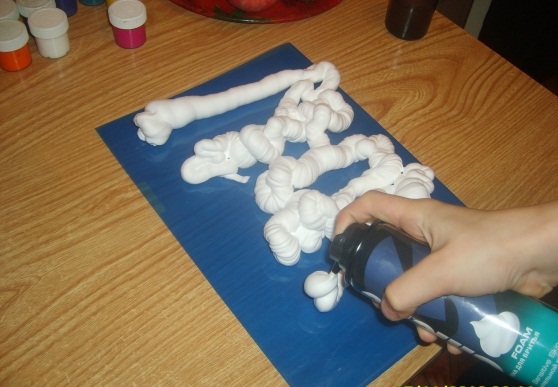 Шаг2
Разравнять пену с помощью линейки линейки
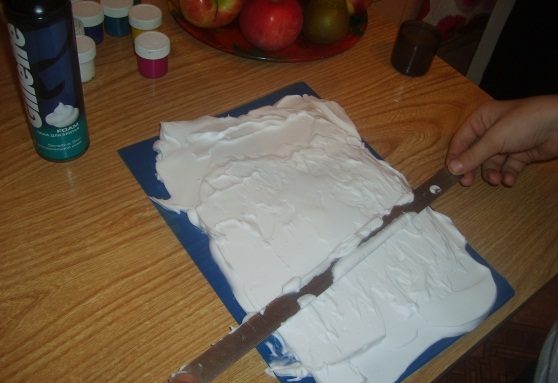 Шаг3
Капнуть или разбрызгать на пену краску разных цветов
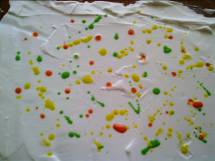 Шаг 4
Растяните капли краски при помощи кисточки. Создайте свой неповторимый рисунок.
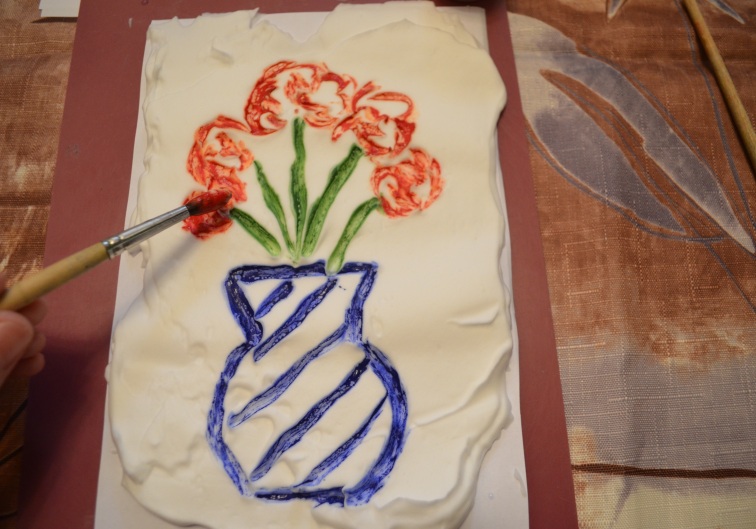 Шаг 5
Положите сверху на пену лист бумаги и чуть-чуть прижмите ее.
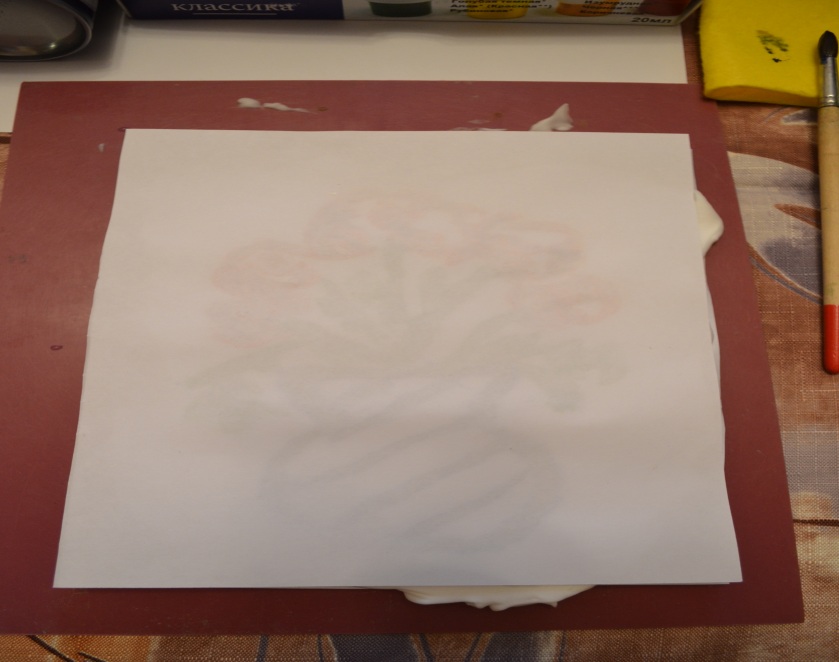 Шаг 6
Аккуратно, чтобы не испортить рисунок, снять бумагу и положить ее рисунком вверх, чтобы впиталась краска.
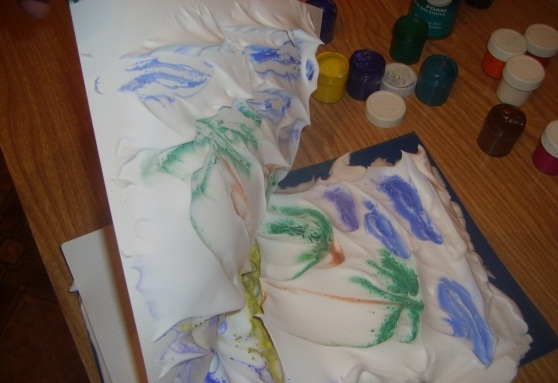 Шаг 7
Снять с рисунка остатки пены, проведя по ней линейкой.
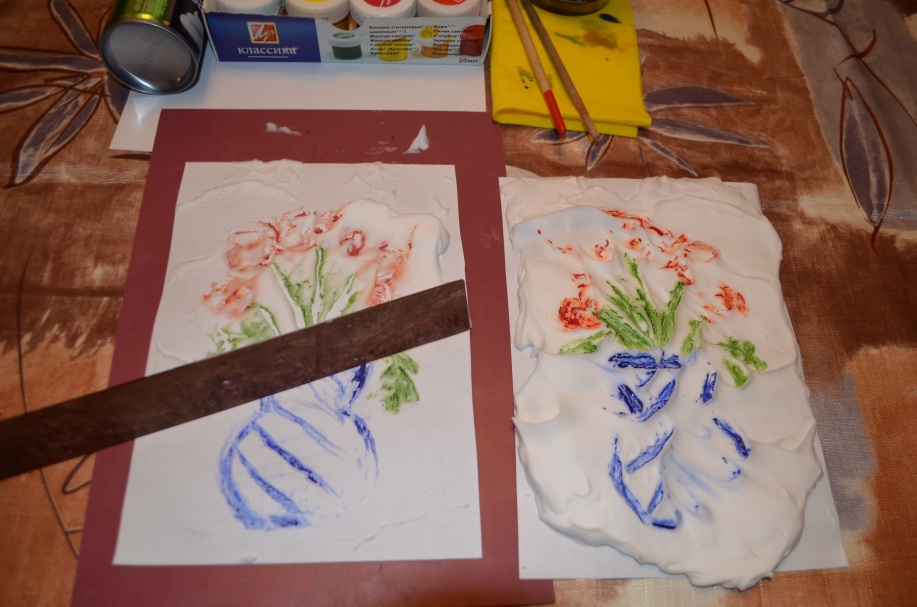 Шаг 8
Оставить рисунок сохнуть.
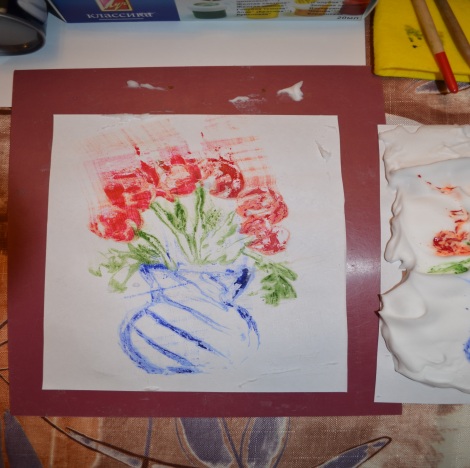 Спасибо за совместную деятельность
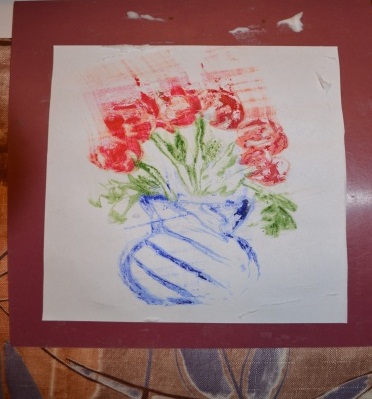 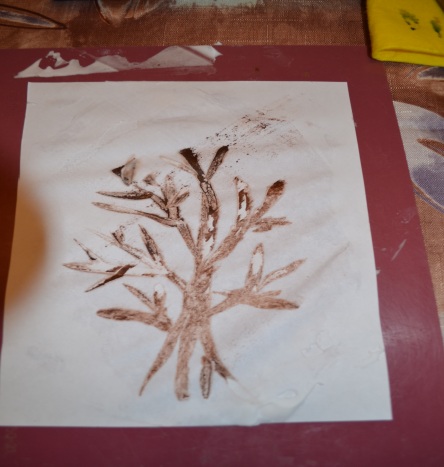 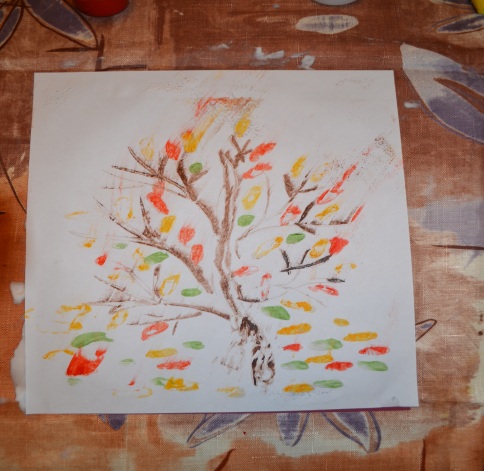 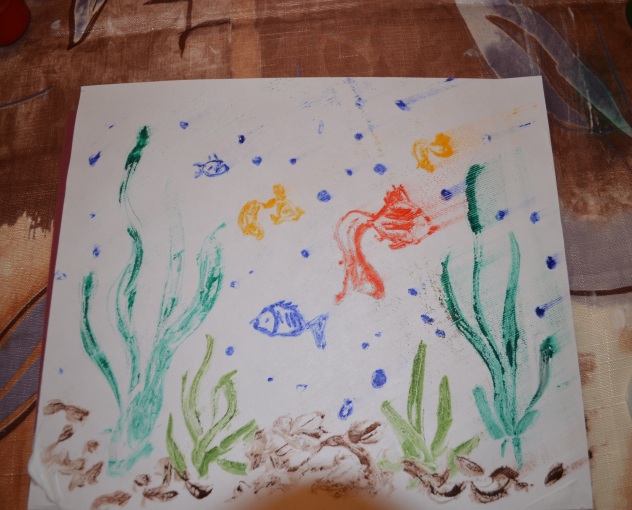 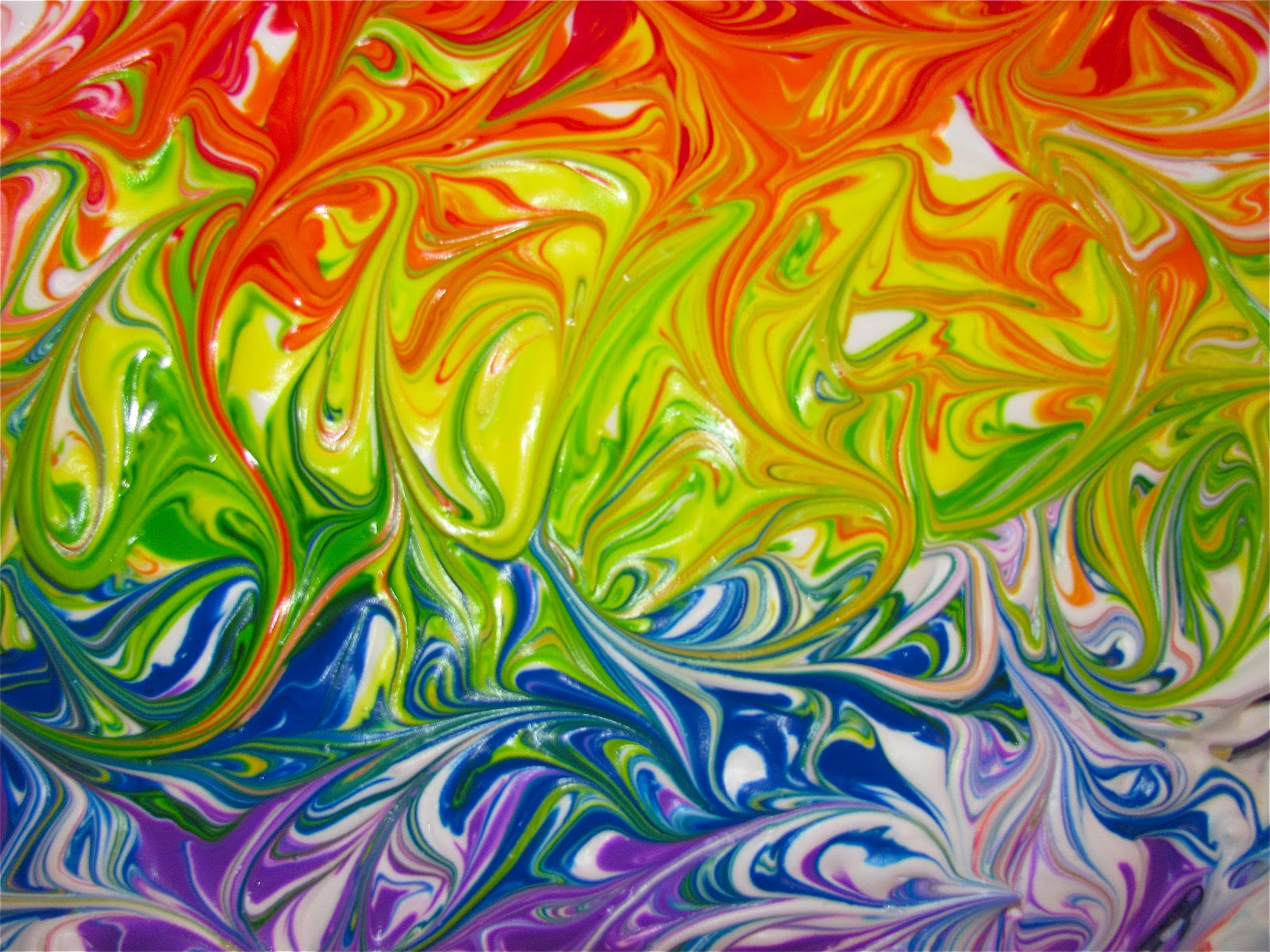